Friday, January 27, 2017
Write In Your Agenda:
Write In Your Monitoring Log:
CW: 
A New Critter & Its Niche.
Food Chain Practice.
Biotic vs Abiotic Poster

HW: 
Have Monitoring Log signed.
Study for Ecology Quiz on Monday, January 30.
Response to Warm-Up:
Name 2 biotic and 2 abiotic “things.”

You will need:
Pencil.
Hand in Ecology Crossword Puzzle!
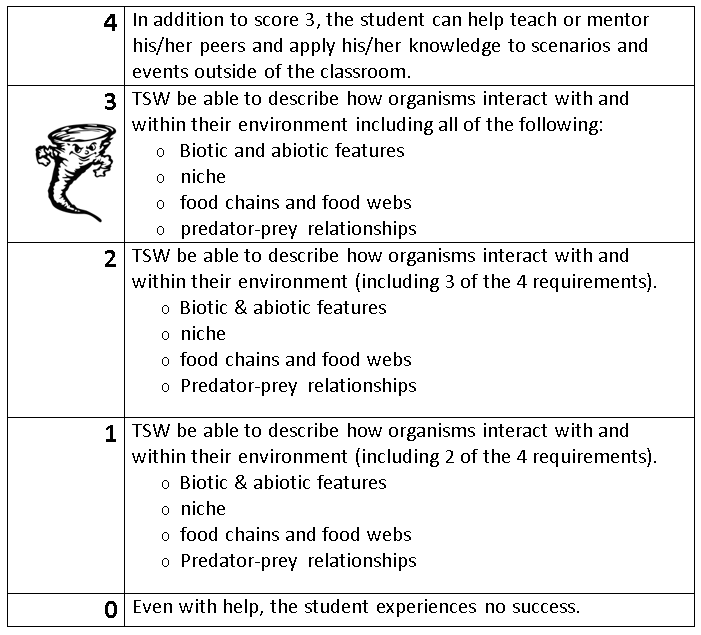 Learning Goal and Scale
TSW be able to describe how organisms interact with and within their environment (including biotic and abiotic features, niche, food chains & webs, and predator-prey relationships).